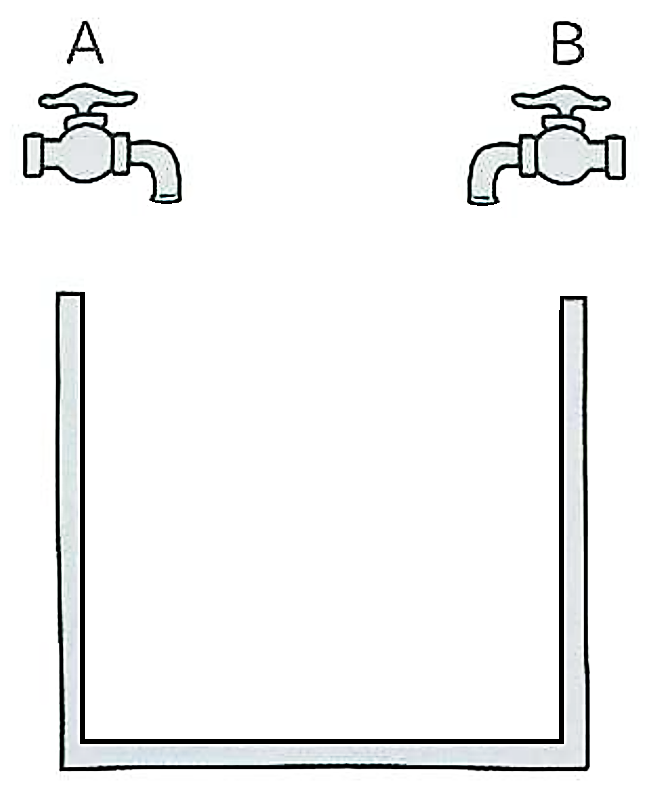 水そういっぱいに水を入れるのに、
Aのじゃ口を使うと10分、
Bのじゃ口を使うと15分
かかります。両方をいっしょに
使うと、何分でいっぱいになりますか。
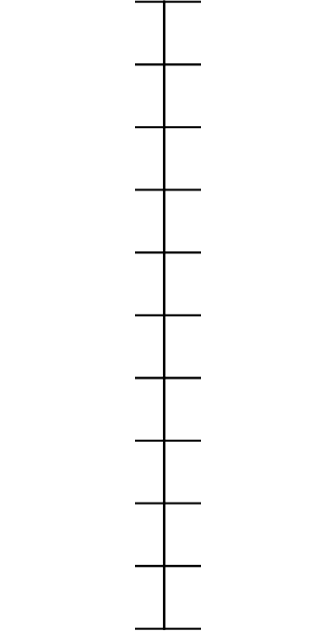 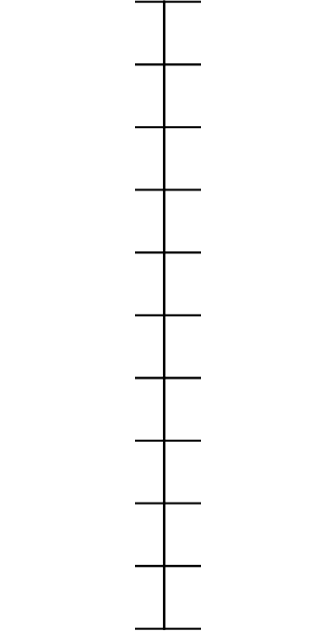 Ａ
めあて
線分図にかいて、問題を整理して考えよう。
１
出展元 わくわく算数6 (620)(啓林館)
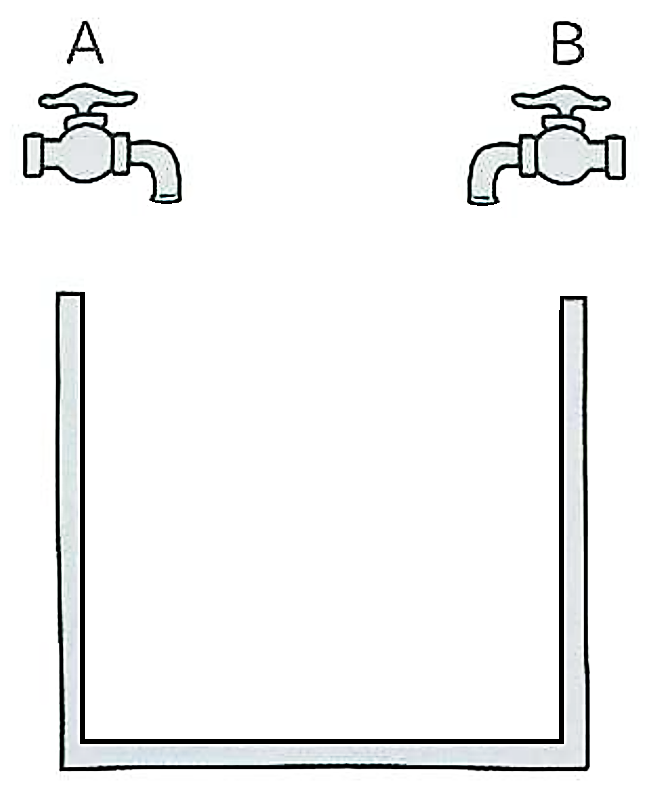 水そういっぱいに水を入れるのに、
Aのじゃ口を使うと10分、
Bのじゃ口を使うと15分
かかります。両方をいっしょに
使うと、何分でいっぱいになりますか。
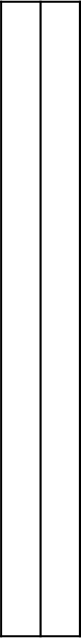 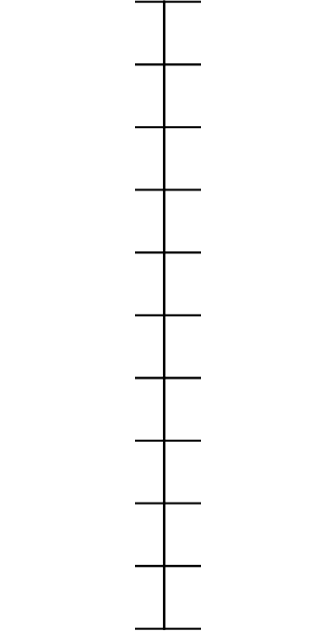 Ａ
めあて
線分図にかいて、問題を整理して考えよう。
１
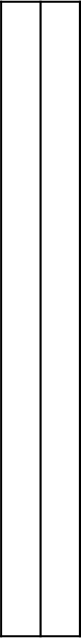 Ｂ
出展元 わくわく算数6 (620)(啓林館)
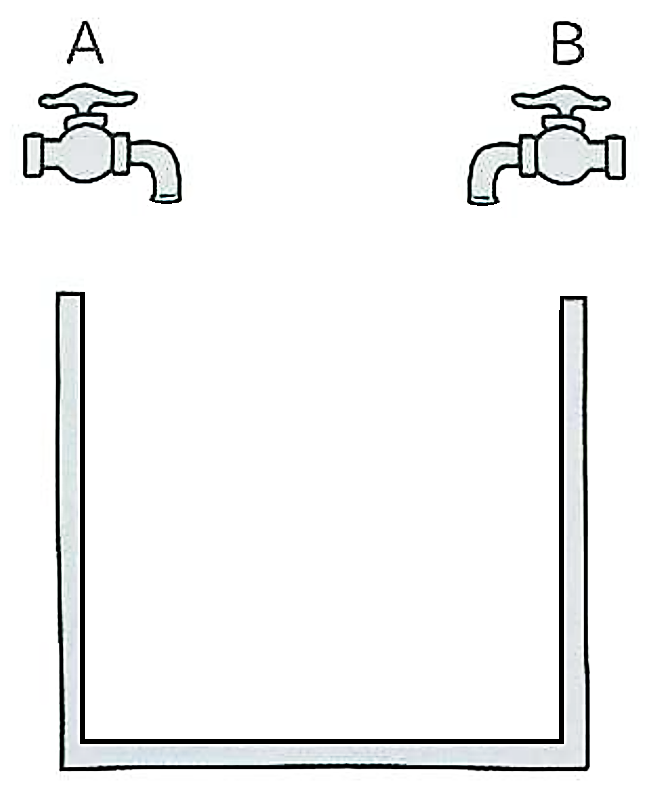 水そういっぱいに水を入れるのに、
Aのじゃ口を使うと10分、
Bのじゃ口を使うと15分
かかります。両方をいっしょに
使うと、何分でいっぱいになりますか。
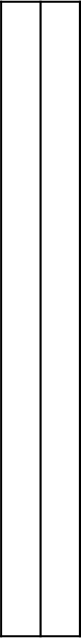 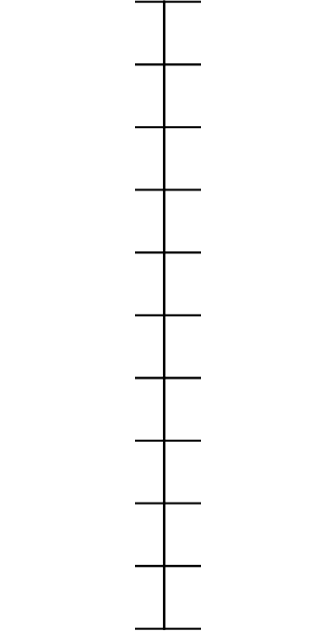 Ａ
めあて
線分図にかいて、問題を整理して考えよう。
１
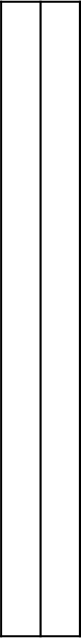 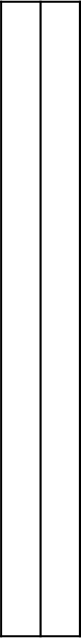 Ｂ
ＡとＢ
出展元 わくわく算数6 (620)(啓林館)